CLASS ANALYSES –Marxist vs. Mainstream SOCIAL SCIENCES
How  Marxist Class Analysis can illuminate more about the African
 American Class Structure over 4 Centuries of Internal Colonial
 Experience

Presentation by Charles Pinderhughes, Ph.D. at the Association of Black Sociologists 
on August 17,2023  in Philadelphia PA. 	 <changeagent7@gmail.com>
Mainstream Social Science’s Class Analysis
Upper Class

Middle Class

Lower Class/Underclass


Charles “Cappy” Pinderhughes, Ph.D. at the Association of Black Sociologists on August 17, 2023  in Philadelphia PA. 	-<changeagent7@gmail.com>
Mainstream Social Science’s Class Analysiswith variations
Upper Class
Upper Middle Class
Middle Class
	Working Class/Lower Middle Class OR Lower M.C.
	Working Poor]					  Working Class
								  Working Poor
Underclass/Lower Class
All of which must be operationally defined with each use

Charles “Cappy” Pinderhughes, Ph.D. at the Association of Black Sociologists on August 17, 2023  in Philadelphia PA. 	-<changeagent7@gmail.com>
Main feature of  Class Analysis
Mainstream-adjustable,     Marxist- fixed definition,
requires specific 		     not easily changed
quantification with	 
each application


Charles “Cappy” Pinderhughes, Ph.D. at the Association of Black Sociologists on August 17, 2023  in Philadelphia PA. 	-<changeagent7@gmail.com>
Limitations of Mainstream Class Analysis
The need to define each class precisely every time class analysis or class reference is responsibly attempted;

 The restriction to a single time period for most class structural analyses; 

The limit to a single class for most longitudinal analyses of class. 

Charles “Cappy” Pinderhughes, Ph.D. at the Association of Black Sociologists on August 17, 2023  in Philadelphia PA. 	-<changeagent7@gmail.com>
Marxist Approach to Class Analysis
Mao ZeDong:    Importance of a class analysis : 
		
	Transformational Marxists - Who is a friend of the 
		revolution?  
					defined as
		-What is their relation to the means of wealth 
		production (means of producing societal wealth)?
Marxist Class Analysis
Marx & Mao’s Class Categories:    
Peasants OR Farmers
Proletariat OR Working Class 
Lumpenproletariat 
Petty Bourgeoisie-small business-persons, managers & professionals
Bourgeoisie OR Capitalists
Charles “Cappy” Pinderhughes, Ph.D. at the Association of Black Sociologists on August 17, 2023  in Philadelphia PA. 	-<changeagent7@gmail.com>
Marxist Class Categories & Definitions for the African American Experience
Classes 			Definitions			
Label definitions answer the Question: What is their relationship to the means of producing societal wealth? Enslaved/Unfree Labor:  indentured servitude, chattel slavery, and post-1865 USA imprisonment
Farmers/ Peasantry: sharecroppers, tenant farmers, & farming land owners
Free Labor/ Working Class: employees of the Bourgeoisie, Petty Bourgeoisie & rich Farmers [also called Proletariat]  			     		
Petty Bourgeoisie:  managers, professionals, & small business owners
Unattached:  welfare recipients, retirees, unemployed, some prison populations, illegal capitalists/criminals [population not directly involved in societal wealth production]  [also called Underclass/Lumpen Proletariat] 
Bourgeoisie:      Owners of the major means of producing societal wealth
Charles “Cappy” Pinderhughes, Ph.D. at the Association of Black Sociologists on August 17, 2023  in Philadelphia PA. 	-<changeagent7@gmail.com>
Marxist Class Categories & Definitions for the African American Experience [Part 1]
Enslaved/Unfree Labor:  indentured servitude, chattel slavery,
 and post-1865 USA imprisonment

Farmers/ Peasantry: sharecroppers, tenant farmers, &
 farming land owners

Free Labor/ Working Class: employees of the Bourgeoisie,
 Petty Bourgeoisie & rich Farmers [also called Proletariat]
Charles “Cappy” Pinderhughes, Ph.D. at the Association of Black Sociologists on August 17, 2023  in Philadelphia PA. 	-<changeagent7@gmail.com>
Marxist Class Categories & Definitions for the African American Experience [Part 2]
Non-productive:  welfare recipients, retirees, unemployed, some prison populations, illegal capitalists/criminals [population not directly involved in societal wealth production]  [also called Unattached/Underclass/Lumpen Proletariat] 

Petty Bourgeoisie:  managers, professionals, & small business owners

Capitalists/Bourgeoisie:      Owners of the major means of producing societal wealth
Charles “Cappy” Pinderhughes, Ph.D. at the Association of Black Sociologists on August 17, 2023  in Philadelphia PA. 	-<changeagent7@gmail.com>
Marxist Class Categories & Definitions for the African American Experience
Classes 			Definitions			
Label definitions answer the Question: What is their relationship to the means of producing societal wealth? Enslaved/Unfree Labor:  indentured servitude, chattel slavery, and post-1865 USA imprisonment
Farmers/ Peasantry: sharecroppers, tenant farmers, & farming land owners
Free Labor/ Working Class: employees of the Bourgeoisie, Petty Bourgeoisie & rich Farmers [also called Proletariat]  			     		
Petty Bourgeoisie:  managers, professionals, & small business owners
Unattached:  welfare recipients, retirees, unemployed, some prison populations, illegal capitalists/criminals [population not directly involved in societal wealth production]  [also called Underclass/Lumpen Proletariat] 
Bourgeoisie:      Owners of the major means of producing societal wealth
Charles “Cappy” Pinderhughes, Ph.D. at the Association of Black Sociologists on August 17, 2023  in Philadelphia PA. 	-<changeagent7@gmail.com>
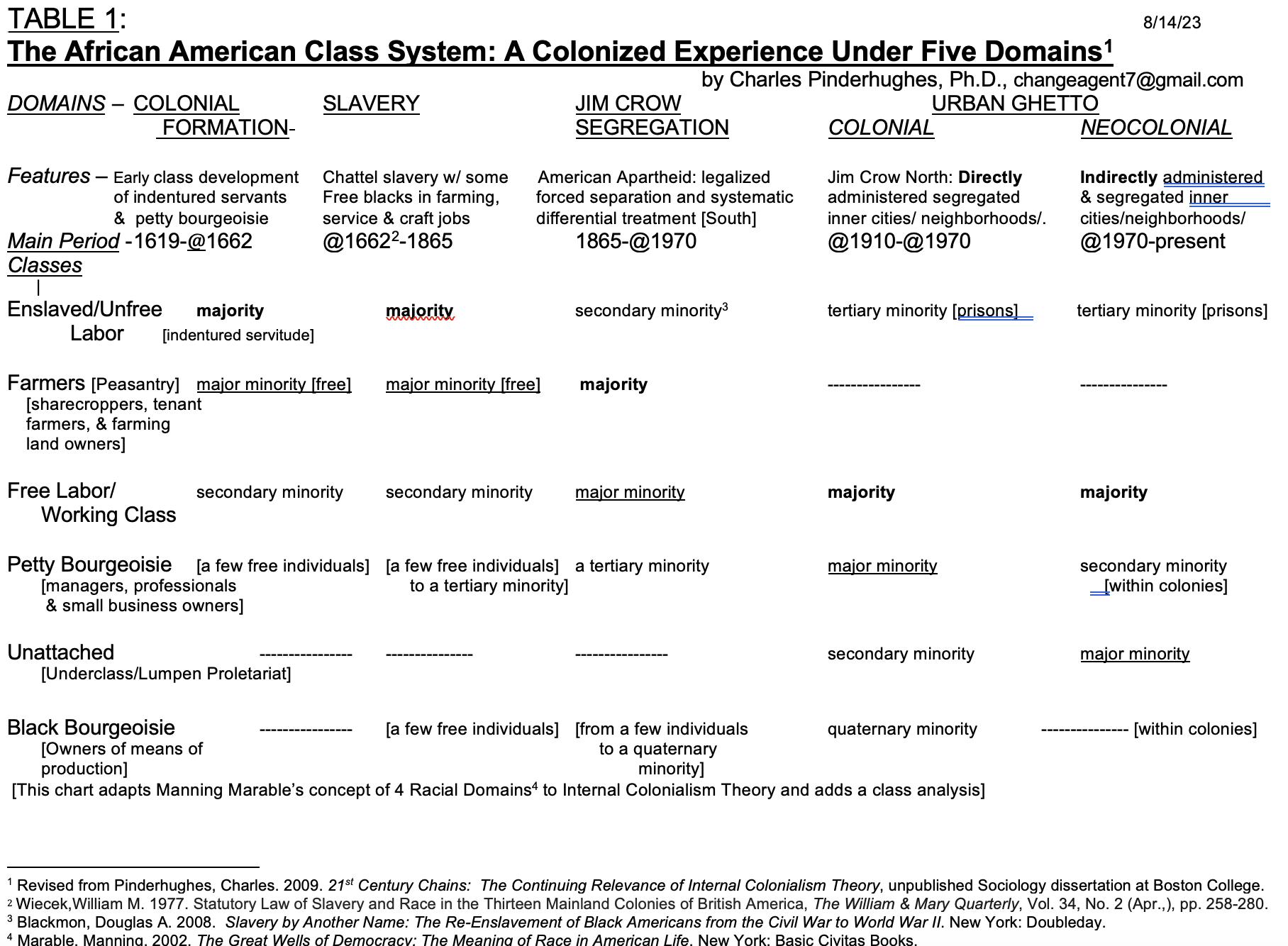 World Order According to Class
International Capitalists [Corporate & Individuals] / International Bourgeoisie
Native Bourgeoisie [comprador bourgeoisie & national bourgeoisie]
Petty Bourgeoisie [also with comprador & nationalist elements]
Working Class [Proletariat]
Non-productive [Unattached/Underclass/Lumpenproletariat]
Farmers
Unfree Labor
Charles “Cappy” Pinderhughes, Ph.D. at the Association of Black Sociologists on August 17, 2023  in Philadelphia PA. 	-<changeagent7@gmail.com>